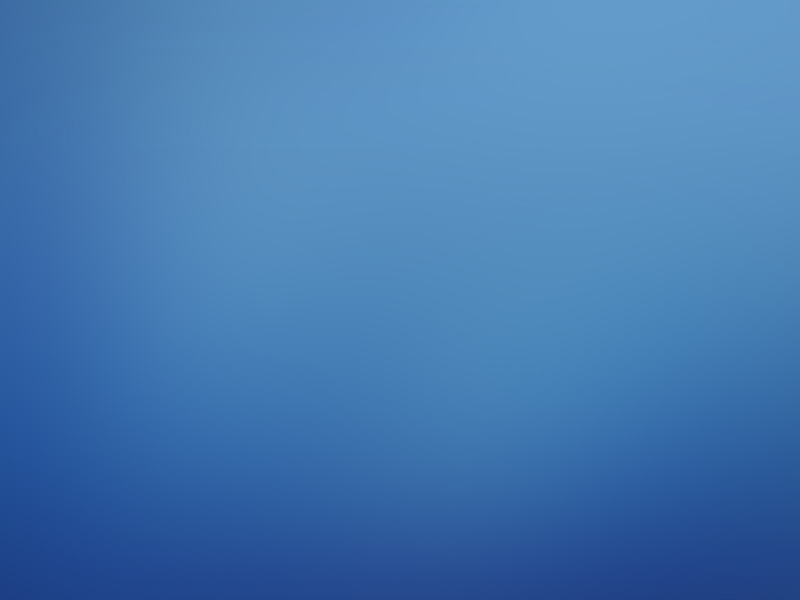 怎样成为一个优秀理科生
追求科学的道路
张惠楚
上海交通大学ACM班
[Speaker Notes: 大家好，我是来自上海交通大学ACM班的张惠楚，今天我来给大家讲一下 追求科学的道路。张唯老师给我的题目是这个，但是我感觉吧，这个题目有点太大了，我讲的内容可能更多的是结合自己的经历给大家在大学生活的一些建议，或者是就是 怎样成为一个优秀的理科生。]
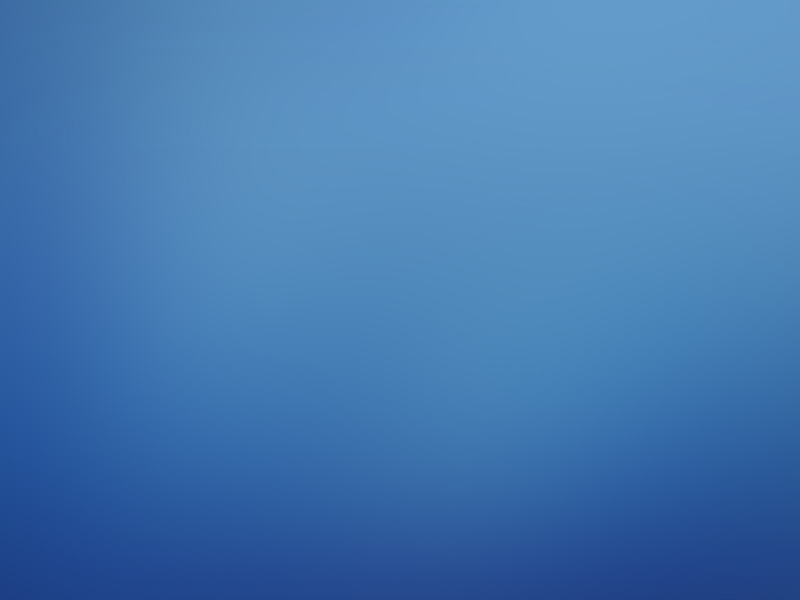 请学好
高数/数分
线性代数
[Speaker Notes: 首先，大一的时候你会碰到这两门课， 数学分析 和 线性代数
简单的一句话就是 请一定学好 这两门课
我当年没有人给我过这样的告诫，导致我在学这两门课的时候，一直充斥着这样的一个想法，那就是 学这些干什么？有什么用？
大学里的有些优秀的老师会在讲理论公式的同时也会结合一些例子告诉你，这些东西未来会用在什么地方。
很可惜，我的两个老师并没有这么做，所以当时我对这两门课并不是很感冒，觉得学了就学了，应付一下考试就行了，反正将来我也用不到。
但是当我大三进入实验室之后，我发现我看的paper，研究的课题有非常多用到了线性代数里面的知识。这时候就开始后悔为什么当初没有认真学。
数分]
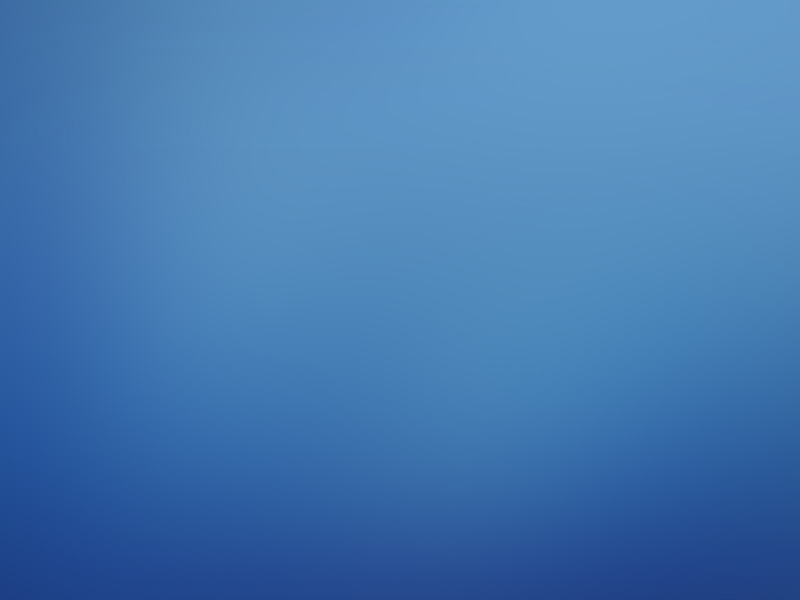 扩大你的
英语优势
[Speaker Notes: 英语
如果你未来有做出国的打算，那请你早早的就开始准备。坚持每天背20分钟单词，做10分钟阅读，等到你到考GRE或者托福的时候会感激自己曾经做了这些努力，你会轻松非常多。 上海的学生英语水平普遍比其他学生要高，所以英语会是你在班级或者学院里的一个天生的优势，而且这个优势很重要，会给你很多的自信。所以一定要我们从小学开始在英语上付出的努力，并且把他最大化。（感谢明姐对我们的严厉要求。。）
英语水平考，提前入学的考试]
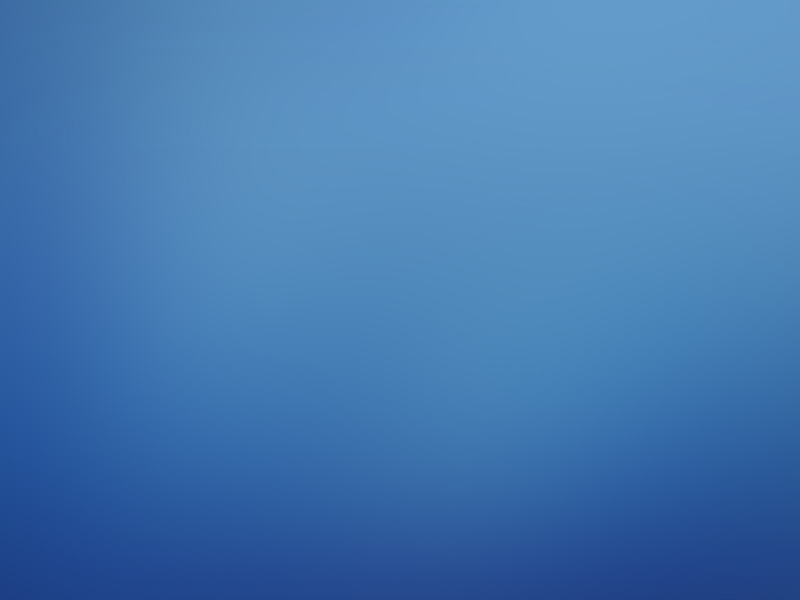 社交活动
到底有没有意义?
[Speaker Notes: 社会活动的意义
我这里指的是比如学生会，或者各类社团。我的建议是，不要花太多的时间，但是一定要参与并且锻炼。
前面讲的是硬实力，这些培养的软实力。
千万不要看清软实力，现在这个世界已经越来越看重与人交流以及与人合作的方式了，很少有人能单靠自己的力量做事，除非你是某一方面的天才，或者智商160，根本不需要别人的帮助。
为什么我说软实力重要，因为你以后会选mentor，而现在很多mentor会注重你与人交流合作的方式，甚至是演讲、写作方面的能力。
这里我自己的经历就很能说明问题，4月12号的时候我们全班去北京MSRA面试，这是个双向选择，与我竞争的一个是ACM区域赛金牌，还有一个是ACM Final金牌第二名。mentor在第一轮面试我还未面试其他两个人的时候就直接给了我offer,并且召我做他的实习生。他见我的第一面就说，你的presentation做的是最好的，感觉你在表达、沟通方面应该很不错。现在不管是年轻的还是资深的教授、导师，都很看重你的软实力了，因为你做科研以后也需要与人合作，做presentation，到各地去讲述你的想法。

这里的沟通能力是怎么锻炼的，就是我之前说的多参加社交活动。有些人在沟通方面是有天赋的，可能会有这样的感觉，那就是像面试、沟通这种事情很难教别人怎么改进，这是一种天然的感觉，有说服力的语言方式和姿态形态的把握，让人感觉非常舒服。这真的是很难直接传授给别人，现在市面上流传的书可能也都无法解释的很清楚。这种感觉除了天赋，那就是后天的锻炼，经常与人沟通，去尝试怎样的方式最好，并且向身边那些你认为这方面很突出的人学习，让他多指导指导你细节。这个过程可能很漫长，2年时间够不够我也不清楚，有没有人开始后悔没有认真听木木的课接受她语言表达功底的熏陶！但是从现在开始锻炼起来一定是有好处的。千万不要忽视这点，会给你带来很多优势的。

如果是从事文职，比如销售、管理那就更不用说了，这些软实力的培养会为你的未来创造更多的可能性。]
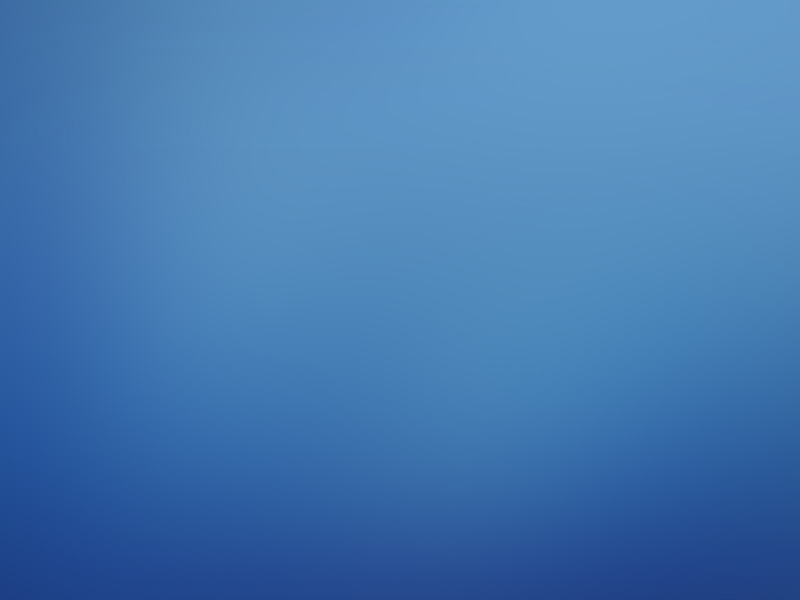 科研
还需要什么?
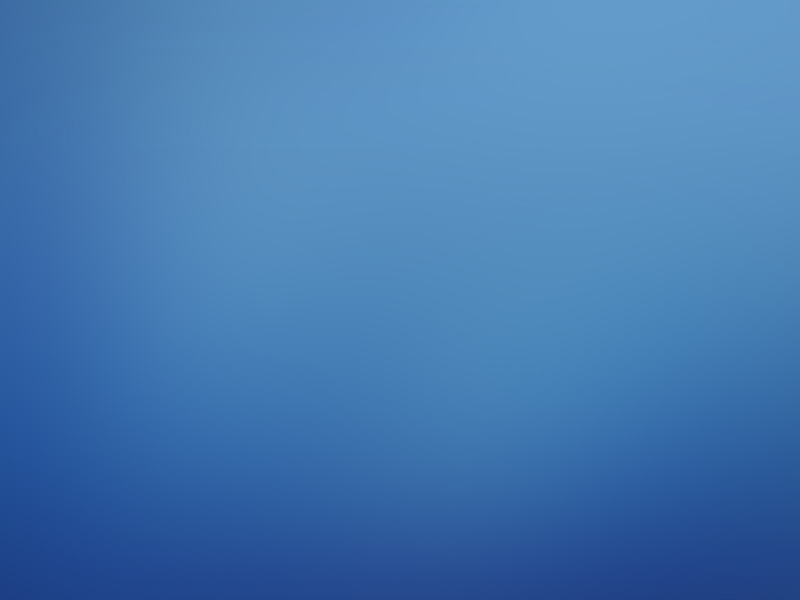 INTEREST
[Speaker Notes: 也希望现在还没找到的同学能够尽快找到自己的兴趣，这能让你将来几年少走弯路。]
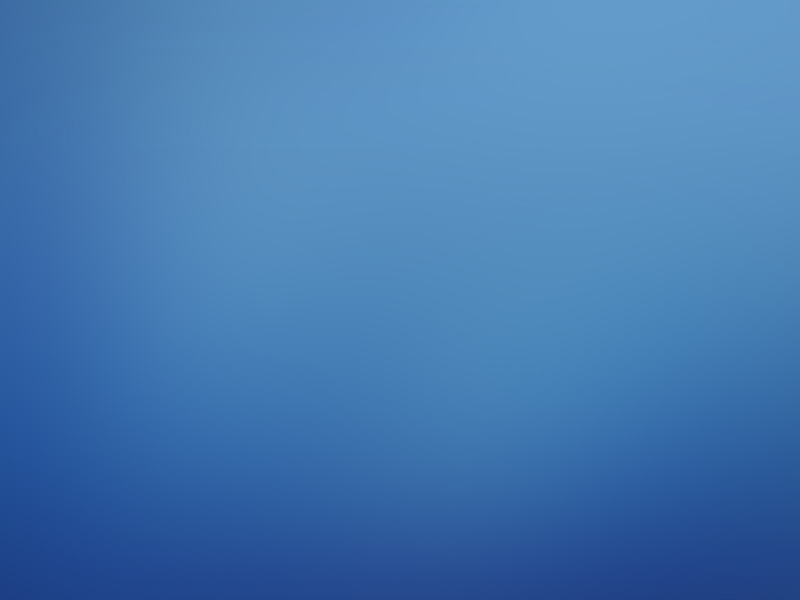 KEEP THINKING
[Speaker Notes: 不断地思考这个问题，抓住问题的本质，想哪种方法可能能解决这个问题，锻炼一个良好的切题角度。像这道题 -----  数据集的稀疏性，点击等隐形反馈，评分等显性反馈等等属性，来决定大方向上该用哪个方法。]
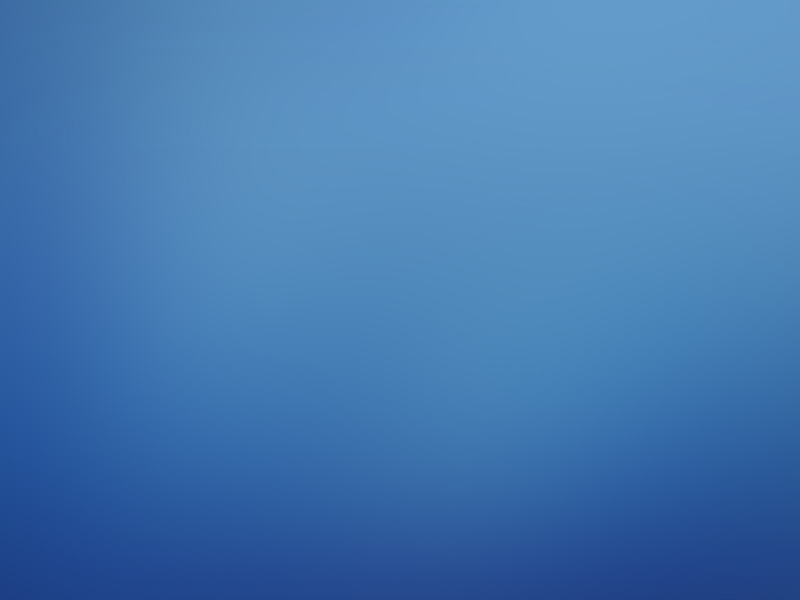 KEEP RESOLVING
[Speaker Notes: 即使你找到了对的方向，或者你认为的对的方法，你在实现过程中还会碰到各种各样的困难。我就经常碰到一个课题我想了几天想到一个感觉完美的解决方案，然后真正写代码实现的时候发现根本达不到预期，这中间就是有很多细节在一开始没有想通，就会更加关注细节，看哪里出了问题并且找到解决方案。这个过程可能会持续很久，并且有时候会让你气馁，就像这道题，可能有的同学，  如果你有幸没有气馁的话那很有可能就会获得一个好结果。]
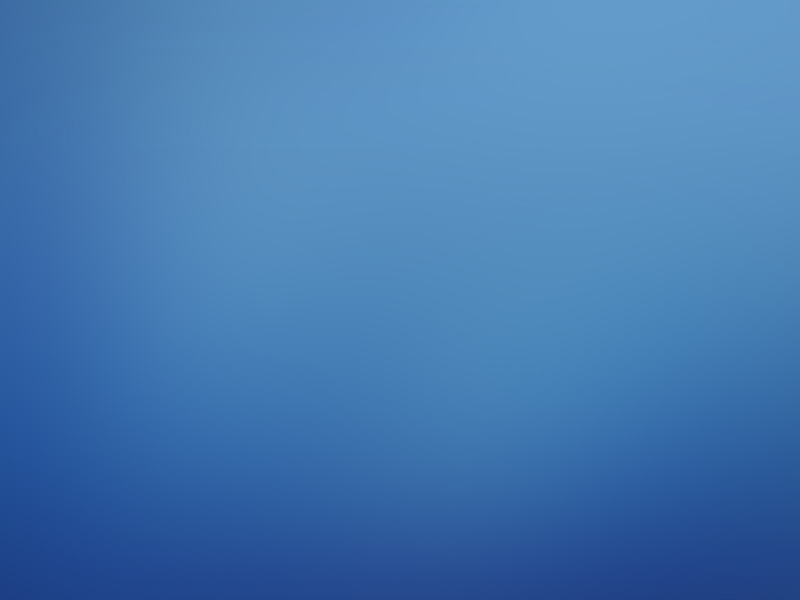 成就
祝你们都能享受到这种感觉
[Speaker Notes: 成就有很多种，打游戏赢了也是一种成就，但是这是种很快获得但是很快就消亡的成就感。而像科学研究、体育运动这些就是长期的但是持续时间很长的成就感。另外，这种成就经常会是对你的未来很有益的，并且普遍受周围人所认可的。第一种成就感不是说不好，他更多做单纯的消遣娱乐是挺好的，但是花太多时间去寻求这种成就感就显得很没有意义了。所以我个人的话会选择尽量多的给自己第二种成就感。说个题外话，科研并不像你们想的那么枯燥，孤苦伶仃一辈子钻研公式什么的，除了纯理论。很多都是应用做驱动的。路会越走越宽。木木叫我励志一下，我用一个比较世俗的方式来讲讲为什么要努力奋斗吧，我是一直觉得人活着就是为了自己开心，有些人可能会觉得我随随便便活一辈子也挺好的，那除非你是一个不太在乎周围人对你看法的人，如果你不希望同学聚会或者什么的时候有那种强烈的挫败感，那最好还是以你自己的方式来好好奋斗吧。 最后祝你们都能尝试着去享受科研，享受科研带给你们的那种成就感。]
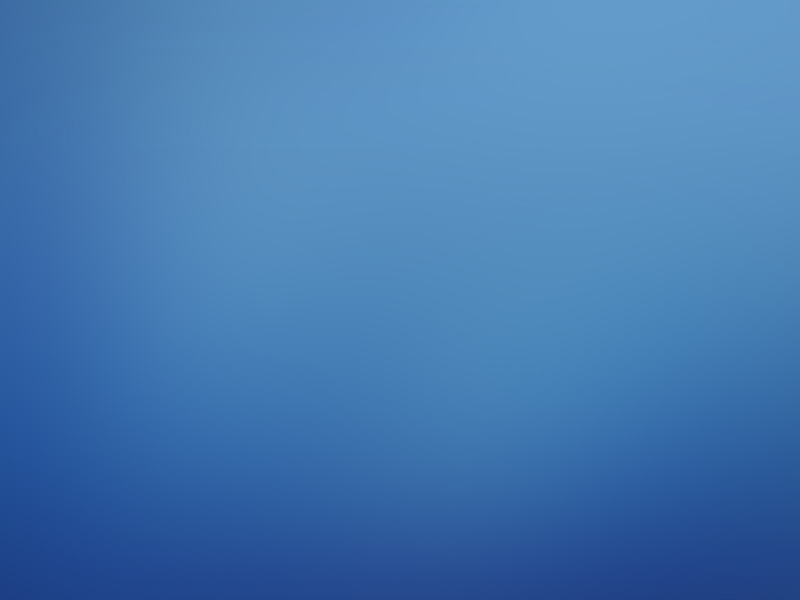 Thanks
devillaw_zhc@163.com